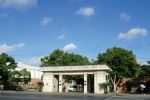 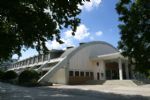 同济大学审核评估试点评建组织工作认识与实践
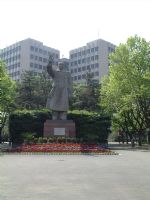 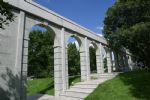 同济大学  
陈以一
2013.07
汇报内容
1 同济大学审核评估试点工作简介
  	概况
  	评建方针
  	几个关键环节的思考
	审核评估感受
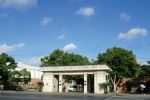 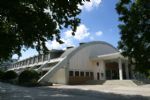 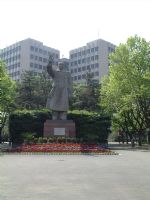 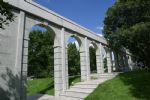 2 校内教学质量保证体系建设与审核评估
	同济大学教学质量保证体系
	质量保证体系运行情况
	校内质量保证系统是外部监督的基础
1 同济大学审核评估试点工作简介
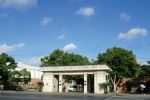 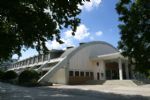 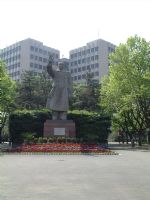 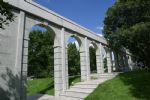 概况
评建方针
几个关键环节的思考
审核评估感受
3
1 工作简介 - 概况
试点工作过程
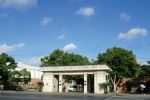 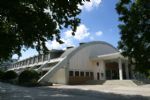 2012.12
评估中心通知
2013.01.02
2013.01.07
校党委常委会：提升本科教学质量的抓住重要契机
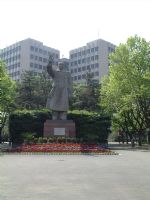 校长办公会：确定工作方针
		落实组织保障、经费保障、人员保障
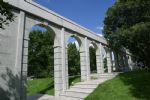 2013.01.28
“本科教学基本状态数据库”所涉及数据基本齐全
  数据正式上报
2013.03.08
2013.04.13
“同济大学本科教学工作审核评估自评报告”
  定稿上传
2013.04.21
专家组进校考察(4天)
4
2013.05-07
考察意见传达、整改方案研讨
1 工作简介 - 概况
任务进程表
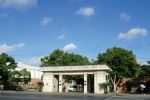 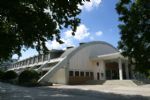 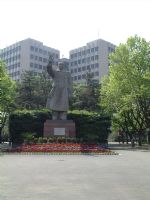 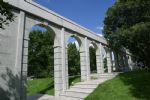 1 工作简介 - 概况
校内迎评组织—1
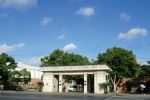 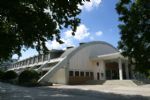 领导小组
组长：裴钢校长
领导评建工作、审定自评报告、审定基本状态数据、审定专家组进校考察的准备方案等。
组员：相关分管校领导、相关职能部门负责人共计14人
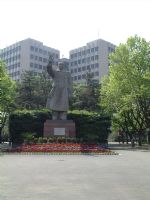 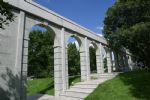 落实领导小组的各项决定，组织、落实好各部门分工负责的基本状态数据的采集和自评说明、相关支撑材料的准备，落实各项评建工作、协调解决评建过程中的各种问题等。
工作小组
组长：陈以一常务副校长
组员：相关职能部门分工负责领导共计25人
6
1 工作简介 - 概况
校内迎评组织—2
发展规划研究中心、校办、教务处、学生处、人事处、质管办等
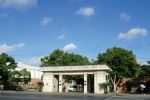 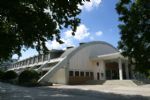 自评报告小组
撰写自评报告。
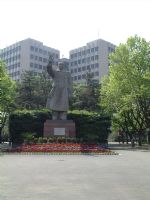 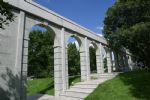 审阅自评报告、
检查基本状态数据、抽查支撑材料。
校内：教务处前领导、部分教学督导专家、学院（系）领导代表、教授代表
校外：校领导、高教研究人员、教务处领导
专家组
7
1 工作简介 - 评建方针
基本认识
提高质量是学校义不容辞的责任：
人才培养是大学的根本任务，学校是本科教学质量保证和提升的责任主体。

审核评估是“五位一体”评估系统中，通过内外结合促进学校教学质量提升的有力抓手：
审核项目明晰了质量内涵的主要内容
数据报送反映了质量状态的客观情况
自评报告提供了质量审视的思考机会
专家考察贡献了质量提升的外部建议
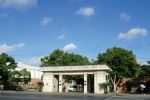 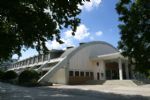 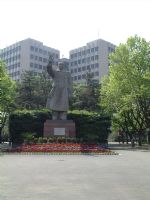 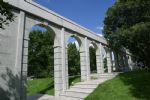 8
1 工作简介 -评建方针
基本态度
平常心，正常态
学校有对外部定期评估的需求
学校有对办学质量的自信
学校对人才培养的高度重视、人才培养特色的历史传承、教育教学的持续改革
学校办学条件趋好、基本制度完善以及学生培养质量的社会认同
具体要求
对学校、职能部处和院系领导：前期做好资料准备、专家考察期间保证岗位有人值守
对教师：不更换正常教学安排、不干扰日常科研和其他工作
对学生：不布置、不宣传、不动员，全校无一迎评标语，无一迎评报道
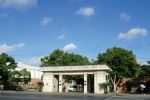 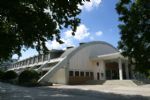 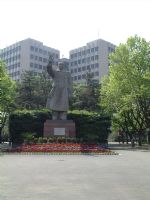 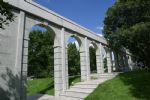 9
1 工作简介 -评建方针
指导思想
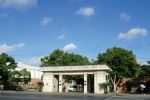 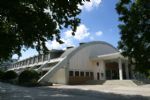 办学理念
二梳理、三促进
二梳理
办学现状
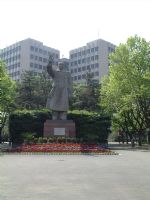 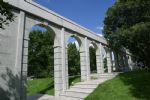 促进卓越人才培养落到实处
促进以专业建设为基础的本科教学质量提升
三促进
寒假务虚会：专题讨论同济大学人才培养目标定位
  校长办公会：专题讨论自评报告
  全校教学院长、专业责任教授会议：按“五度”要求审视专业培养方案及其执行情况
促进全校对本科教学质量提升的条件保障
10
1 工作简介 – 几个关键环节的思考
基本状态数据的采集要求
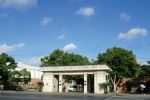 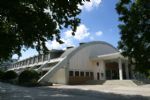 数据来源均有依据，弄清不同采集通道、口径、时段数据的含义
真实准确
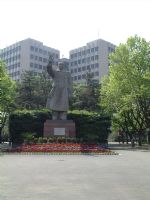 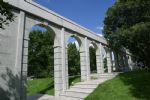 客观说明
人才培养模式改革、招生制度改革、专业调整历程
合理分析
人、财、物投入，取得的绩效
11
1 工作简介 – 几个关键环节的思考
9类数据
基本状态数据的采集方法
师资队伍、教育教学、教育经费、教学科研仪器、教学条件、学生基本情况、学生课外活动、科研情况、学科建设
以校内质量保证系统建立的数据库为基础，根据评估数据库要求进行补充
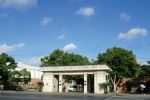 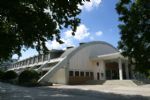 74个数据采集表
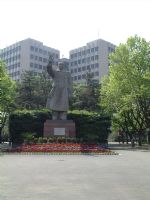 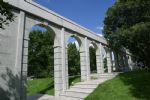 校长办公室、发展规划处、教务处、人事处、财务处、实验室与设备管理处、资产处、学生处、就业指导中心、团委、招生办公室、外事办公室、对外联络与发展办、校友会、工会、图书馆、教育技术中心、科技处、学位办、质管办
以职能部门信息统计为主体，院系“拾遗补漏”，减轻基层负担
定量数据
140项数据
定性内容
12
1 工作简介 – 几个关键环节的思考
《自评报告》：撰写思路
《自评报告》按照审核项目——审核要素——审核要点三级结构，以“5问”为逻辑，说明学校近年来的所思、所做、成效和问题
以“5度”来检验本科教学工作、深层次分析存在的问题
对第一轮评估时的专家意见进行回应
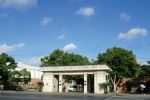 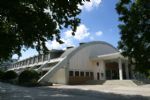 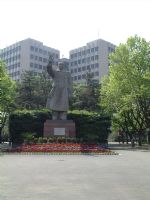 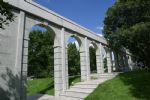 在6个审核项目下，分别进行“4个度”描述和问题分析与改进计划，单独分析“达成度”
学校定位特征、发展目标下的本科教学工作？——符合度
本科教学工作的中心地位？——资源（软、硬）保障度
质量保证体系运行状况？——有效度
来自社会、教师、学生的评价？——满意度
近年来教育教学改革成效？——达成度
13
1 工作简介 – 几个关键环节的思考
《自评报告》：适应度、保障度、有效度、满意度和  达成度与审核项目的关联
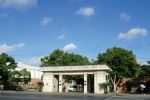 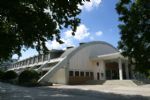 4 培养过程
      ……
4.6 有效度与问题分析
4.6.1 培养过程的有效度
4.6.2 问题分析与改进
5 学生发展
            ……
5.5 满意度与问题分析
5.5.1 学生和用人单位的满意度
5.5.2 问题分析与改进
6 质量保障
             ……
6.5 有效度与问题分析
6.5.1 教学质量保障体系运行的有效度
6.5.2 问题分析与改进

第三部分  总结与展望
1 达成度分析与自评总结
1.1 达成度分析
1.2 自评总结
2 第一轮评估存在问题的整改情况
3 工作展望
第一部分  概况
1 学校概况
2 自评工作概况

第二部分  本科教学工作
1 定位与目标
         ……
1.5 适应度与问题分析
1.5.1 定位与目标的适应度
1.5.2 问题分析与改进
2 教师队伍
          ……
2.5 保障度与问题分析
2.5.1 教师的保障度
2.5.2 问题分析与改进
3 教学资源
      ……
3.6 保障度与问题分析
3.6.1 教学资源的保障度
3.6.2 问题分析与改进
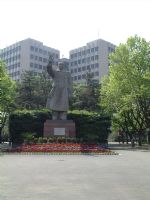 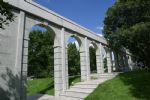 14
1 工作简介 – 几个关键环节的思考
《自评报告》：关于问题查找、分析和整改措施
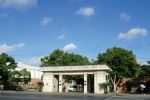 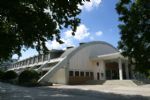 问题客观存在，审核评估方式有助于学校自我查找问题
重在发现影响达成度的主要问题
例如：在学校综合性定位相关的通识教育问题、复合型人才培养问题
例如：与学校研究型定位相关的科研向教学转化问题、基层教学组织建设问题
整改措施：正在采取的和针对梳理结果准备采取的
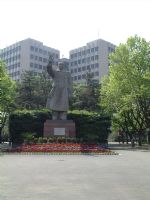 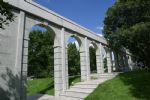 15
1 工作简介 – 几个关键环节的思考
《自评报告》：统一认识与指导工作
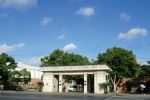 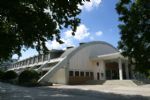 报告撰写是对学校根本任务、定位目标、问题措施等认识深化的过程（2次学校会议，6稿讨论）
报告撰写应成为深入学习、统一认识的重要契机（时间限制有遗憾）
报告内容成为下一步本科教学改革和质量改进的指南性文件（校长办公会意见）
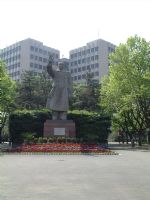 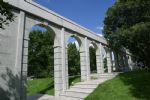 16
1 工作简介 – 几个关键环节的思考
专家现场考察
机构、人员、材料完全公开
展示现状、呈现细节、听取指导、并阐释学校理念——与考察专家的互动
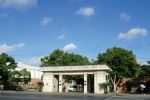 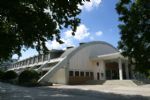 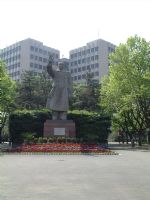 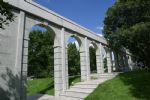 17
1 工作简介 – 几个关键环节的思考
评后工作
（审核评估结论尚未收到）
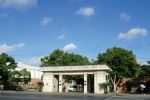 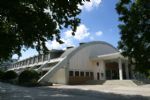 收集、整理专家考察期间的个人意见和反馈会的意见
校教务委员会汇报讨论、各学院传达和问题跟踪
质管办、教务处对专家意见的归类和分解
暑假务虚会专题研讨
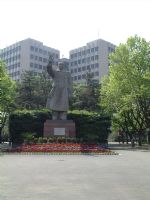 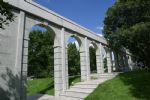 18
1 工作简介 – 审核评估感受
与水平评估相比
学校接受外部评估的“出发点”发生了重大转变——避 免了“攀比”引发的形式主义甚至弄虚作假，评估目标聚焦于切实提升人才培养和教学工作质量，内化为学校自身的需求。
质量的责任主体有了“落脚点”——以学校自身定位和目标为尺子、衡量人才培养达成度。
有效引导学校教学质量保证工作的“着力点”——贯彻以达成度为重点的“5个度”。
找到了内部质量保证和外部监督的“结合点”——强调自评要切实梳理存在问题、分析原因、提出对策，与专家“诊断”相对照。
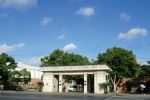 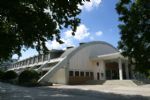 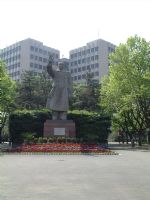 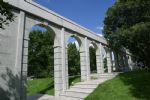 19
1 工作简介 – 审核评估感受
与水平评估相比
坚持“平常心、正常态”，避免了形式主义；借助于上轮评估后校内普遍建立起来的数据库和档案材料的支撑，不再临时抱佛脚；加上专家严明纪律，是本次评估较突出的“闪光点”。
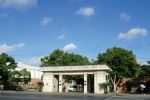 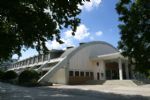 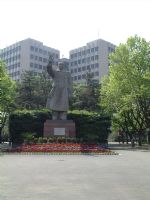 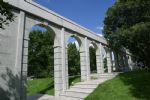 20
1 工作简介 – 审核评估感受
与水平评估相比
坚持质保体系正常运行，校内不再专门进行二级学院（系）的评估。
“数据库”、“数据分析报告”代替了纸质的数据表格。
支撑材料保存在原部门，原生态呈现。
《自评报告》的撰写思路不再是紧盯客观数据等指标是否达标（优），而是放在“质量”如何，如何“保证质量”以及水平评估后的“变化”和“增量”。
专家组“全面考察，独立判断”的方式，全面、深入了解学校状况。
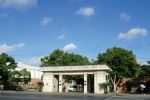 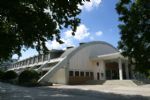 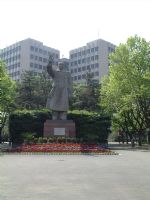 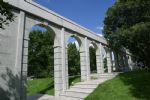 21
2 校内教学质量保证体系建设与审核评估
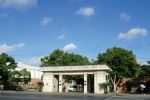 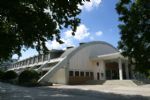 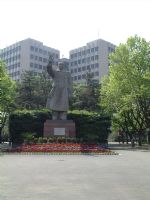 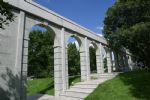 同济大学教学质量保证体系
质量保证体系运行情况
校内质量保证系统是外部监督的基础
22
2 质保体系建设与审核评估 – 简介
构建历程
2007年3月：立项研究研究生教育质量保证体系
2008年9月：在土木工程学院、经济与管理学院、医学院、建筑与城市规划学院试点
2009年9月：全面推广《同济大学研究生教育质量保证体系（试行）》
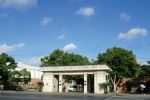 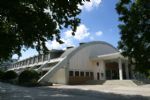 2003年3月：立项研究本科教学质量保证体系
2004年9月：在土木工程学院、经济与管理学院试点
2005年9月：全面实施《同济大学本科教学质量保证体系（试行）》
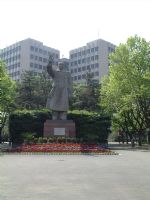 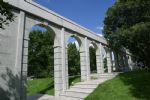 23
2 质保体系建设与审核评估 – 简介
理念
教学质量是办学质量和教育质量的核心。
学校是自身质量保证的主体，在政府从制度层面保障高等教育质量的前提下，学校作为主体应构建教学质量的保证体系，确保学校的教育质量和水平达到既定的质量标准。
教学质量完成于教学全过程，主管部门和社会可以仅监督结果，学校必须控制过程。
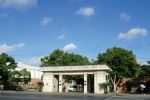 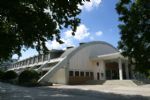 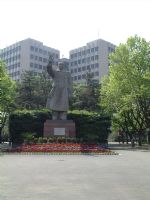 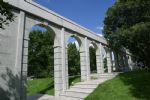 24
同济大学本科教学质量保证体系
同济大学研究生教育质量保证体系
2 质保体系建设与审核评估 – 简介
同济大学质保体系构成
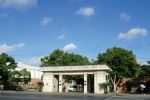 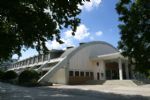 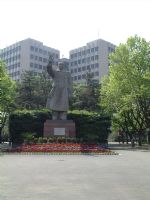 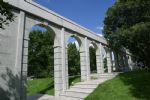 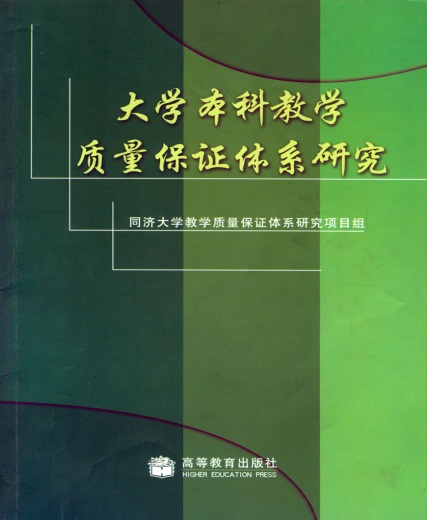 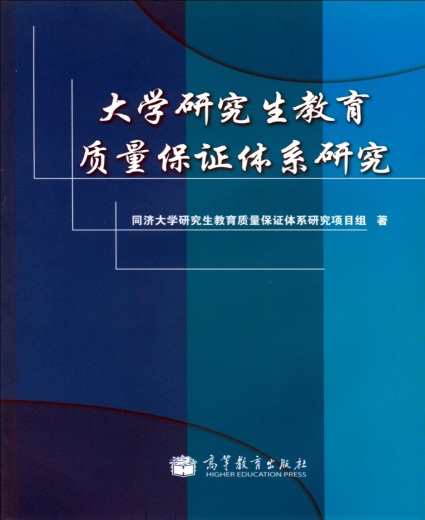 25
2 质保体系建设与审核评估 – 简介
运行机制
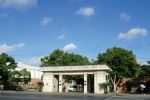 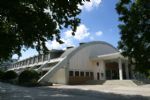 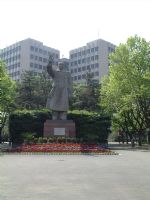 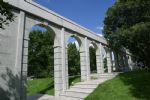 26
2 质保体系建设与审核评估 – 简介
本科教学质量保证体系
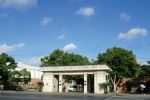 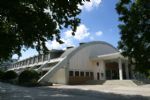 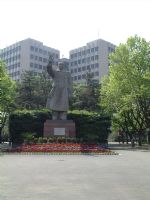 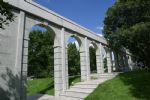 4个主要方面，18个一级项目，37个二级项目，91个质量要求
27
2 质保体系建设与审核评估 – 简介
研究生教育质量保证体系
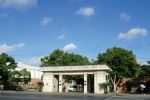 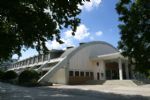 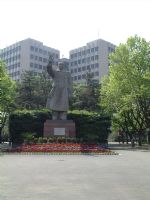 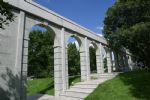 4个主要方面，22个一级项目，52个二级项目，139个质量要求
28
2 质保体系建设与审核评估 – 简介
落实
质量目标和管理职责
资源管理
过程管理
监控、改进
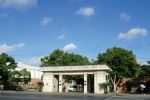 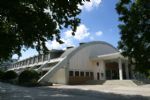 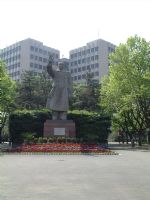 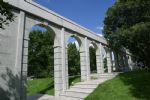 29
2 质保体系建设与审核评估 – 简介
实施
将质量目标、资源管理、过程管理及质量监控和改进都纳入质保体系，并明确各环节责任人。
制定质量保证流程和实施条例，明确监控结果的反馈途径，形成循环闭合、持续改进、螺旋上升的系统。
明确职能部门的质量管理职责，实现管办评分离。
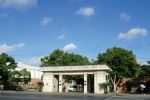 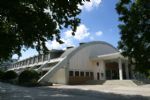 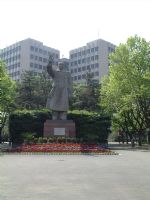 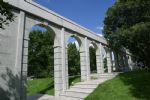 30
2 质保体系建设与审核评估 – 运行情况
运行现状
有队伍：质管办、质管员、督导、质量保证工作机构
有制度：教务委员会、教学例会、督导会议、行政部门参与、监控表、质量保证工作年度报告、跟踪调查与评价
有模式：4种监督（日常、定点、定期、公众监督）、跟踪调查与评价（多视角、多阶段、长周期）、循环闭合的流程（检查-反馈-建设-改进-检查） 
有数据：教学基本状态客观数据、定点监督形成数据、专项调查分析数据
有记录：校内质量保证工作年度报告、监控表
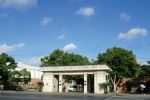 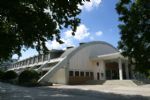 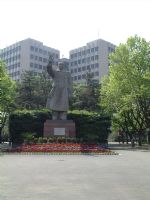 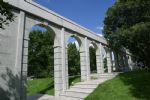 31
2 质保体系建设与审核评估 – 运行情况
队伍—学校层面
学校教育质量保证工作的管理机构
负责本科、研究生教育质量保证体系的正常运作
正处级单位，下设2个科
教学质量管理办公室
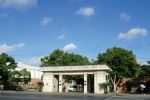 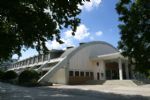 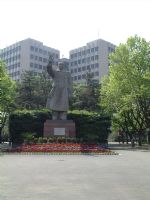 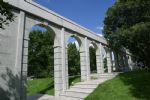 各学院（系）
体育教学部
其他有关职能部门
教育技术与计算中心
图书馆
学位办公室
监察处
宣传部
资产处
实验室与设备管理处
基建处
团委
学生处
财务处
人事处
研究生院
教务处
校长办公室
党委办公室
质量保证工作机构
32
32
2 质保体系建设与审核评估 – 运行情况
每个工作机构均设立
负责本单位的日常监督
50余人
队伍—学校层面
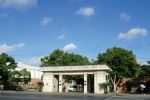 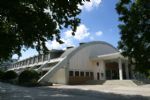 教学质量管理员
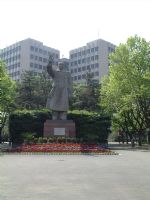 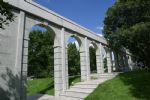 校、院二级
负责定点监督和定期监督
第三届学校督导专家200余人
教学质量督导专家
33
2 质保体系建设与审核评估 – 运行情况
队伍—学院层面
根据各学院（系）的管理模式，各有不同
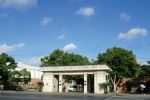 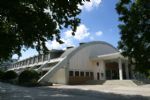 学院（系）教务委员会（或教学工作委员会）：
  作为学院（系）本科教学质量保证的领导机构
学院（系）教学质量管理办公室（或质量管理小组）：
  主要负责学院（系）教学质量保证子系统的正常运作
学院（系）教学质量检查专家组（或督导组）：
  学院（系）的本科教学质量监督机构
教学质量管理员：
  主要负责学院（系）本科教学质量的自我监督和保证工作
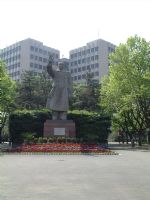 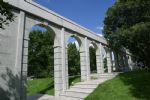 34
2 质保体系建设与审核评估 – 运行情况
制度
教务委员会：半年一次会议
教学例会：每月一次
督导会议：每学期一次，平时不定期
行政部门参与：职能部门是质量保证的工作机构
监控表：发现问题    “监控表”    相应的质量保证工作机构     质量保证项目的责任人    主要负责人及工作机构制定解决问题的措施     教学质量管理办公室；最后由质管办负责对改进情况进行跟踪。
质量保证工作年度报告：每年一次
跟踪调查：每年一次
定期监督：四年一轮
定点监督：每学期
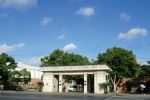 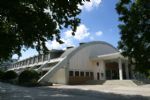 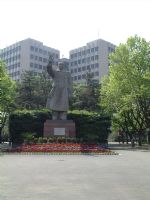 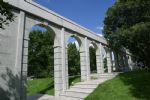 35
2 质保体系建设与审核评估 – 运行情况
模式：全方位监控
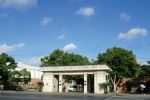 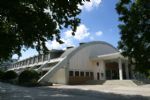 质管办
人事处
财务处
资产处
设备处
等相关职能部处
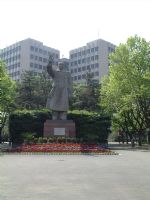 教务处、研究生院、学生处
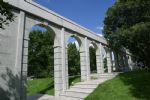 人才培养目标
学 院
建设
改进
资源保证
目标保证
过程保证
36
运行
2 质保体系建设与审核评估 – 运行情况
模式：循环闭合
日常监督
定点监督
定期监督
公众监督
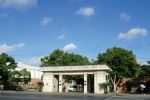 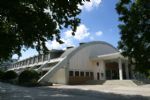 监　督
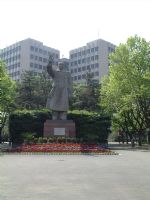 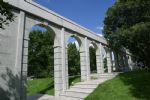 正常
问题
改　进
跟踪
建　设
37
2 质保体系建设与审核评估 – 运行情况
模式：多视角、多阶段、长周期跟踪调查
信息采集
信息分析
信息统计
培养过程
用人过程
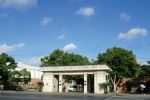 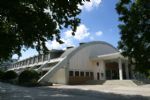 毕业
进校
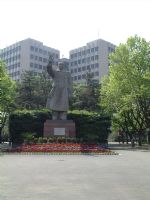 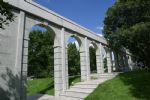 质量改进
Your Tex
分析
对策研究
学校相关部门
学院、系、专业
38
2 质保体系建设与审核评估 – 运行情况
模式：多视角、多阶段、长周期跟踪调查
7类调查对象：在校生、应届毕业生（本、研）、用人单位、校友、研究生导师（校内、校外）
进校前、在校中、毕业时、毕业后
每年一次
已开展三轮
为本次审核评估提供了强有力的数据支撑
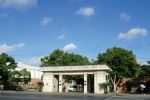 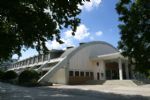 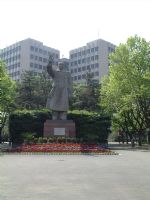 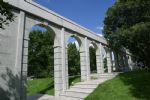 39
2 质保体系建设与审核评估 – 运行情况
数据
教学基本状态数据
定期监督数据
定点监督数据
专项调查与分析数据
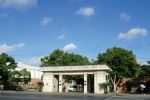 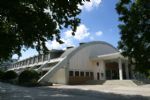 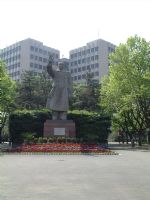 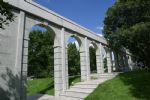 数据说话、事实佐证
40
2 质保体系建设与审核评估 – 运行情况
记录
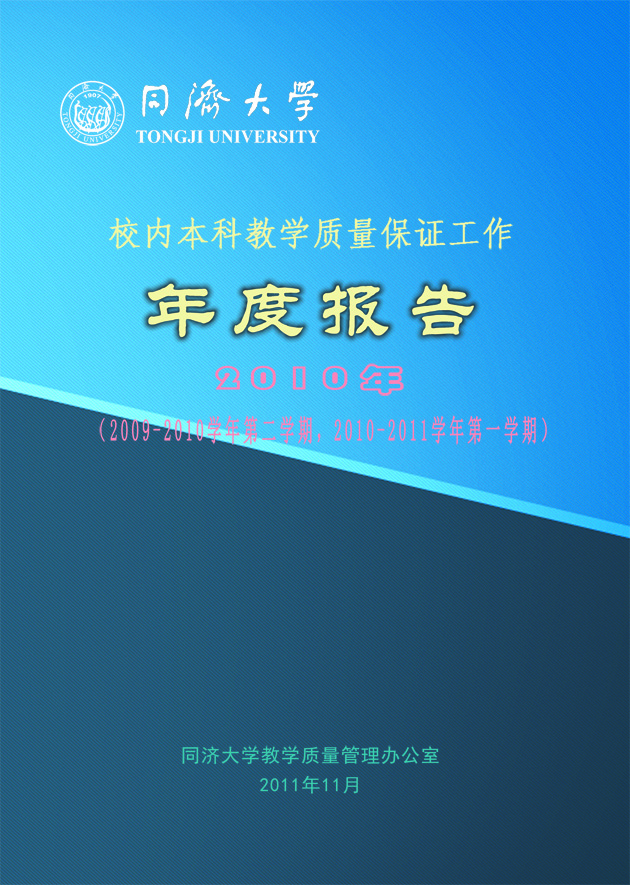 监控表
校内质量保证工作年度报告
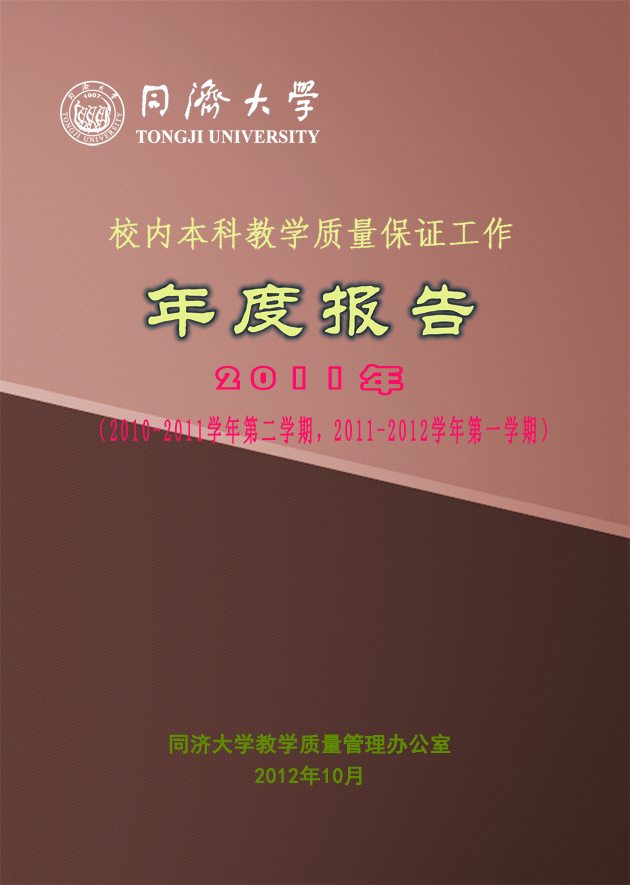 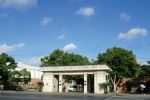 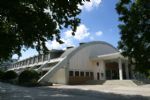 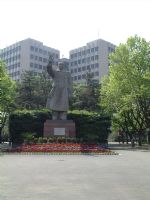 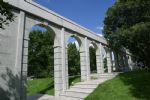 41
2 质保体系建设与审核评估 – 基础作用
质保体系在评估中的作用
质量保证体系运行以来，开展的工作、积累的数据，在此次审核评估中实现了
 心中有数
 平常心、正常态
 数据为依据、事实来证明
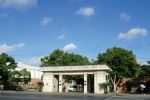 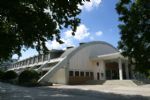 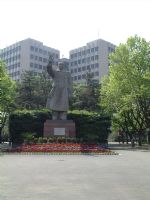 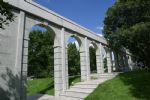 42
2 质保体系建设与审核评估 – 基础作用
运行成效
质量保证体系运行成效的基本特征：
从窄变宽，由线到环，从督到导
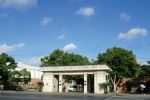 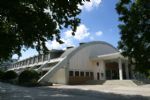 从狭义教学系统（窄）到人才培养系统（理念-资源-制度-过程等）（宽）
从单向信息管控（线）到反馈闭环形成（环）
从基本秩序保证（督）到质量提升引导（导）
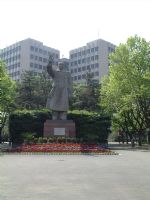 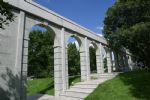 43
2 质保体系建设与审核评估 – 基础作用
运行成效
不是质管办单一机构行为：综合了如评奖、评职等
促进完善质量标准：从校—院（系）—专业
监督相关要素运行：包括对提升教学质量措施的监督，如修订优良状态标准、评价标准
建立跟踪反馈机制
推动闭环有效形成
助推了质量文化
提升了教学中心工作
促进了学科专业建设和调整
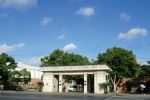 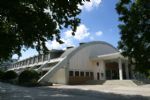 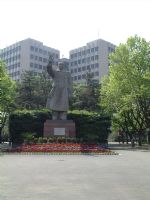 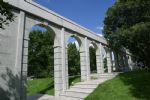 44
谢    谢！
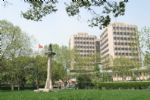 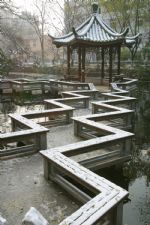 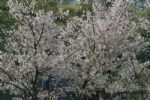 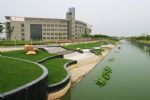 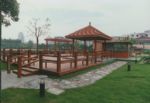 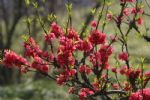 45